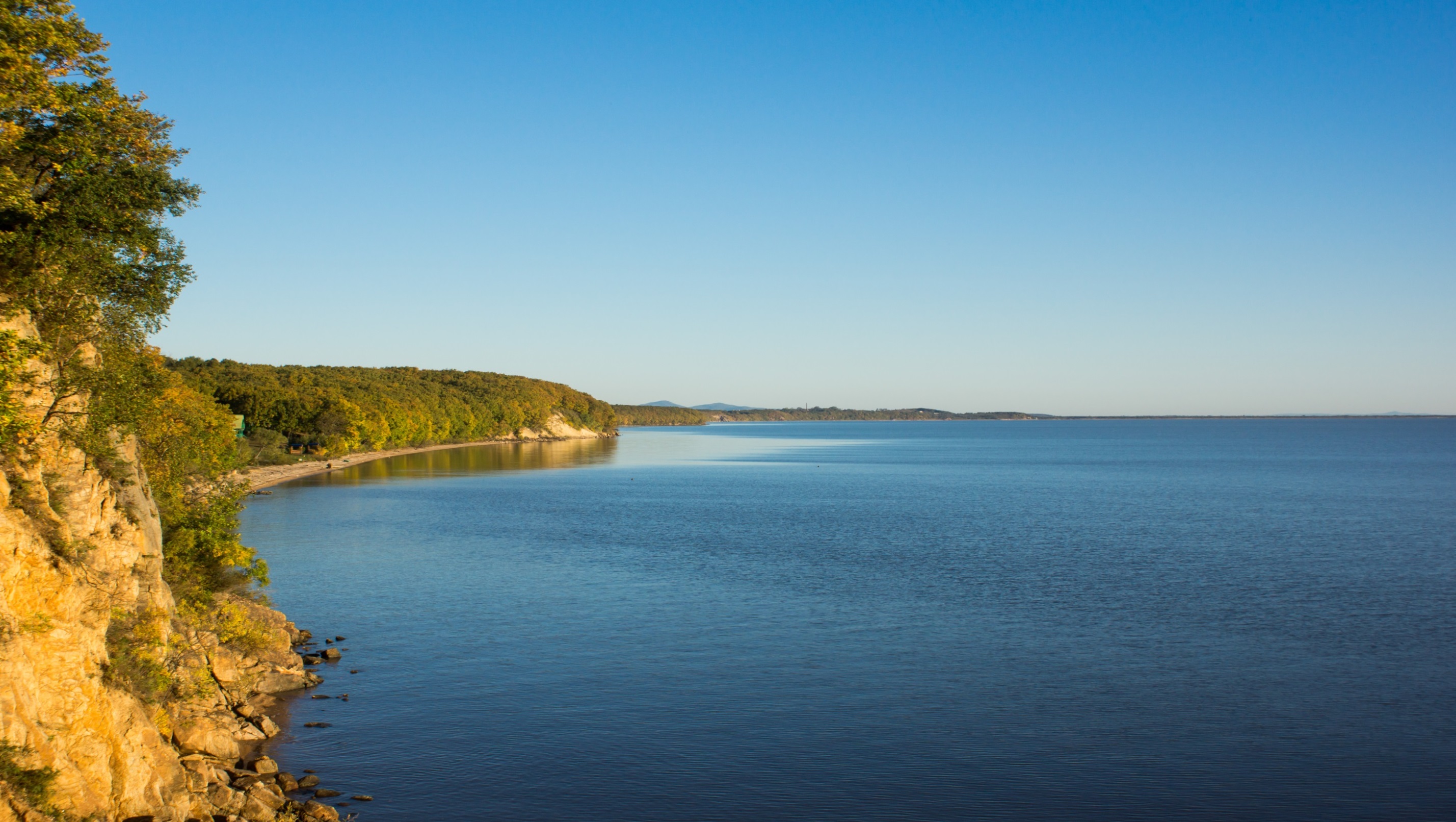 Ханкайский муниципальный округ:
исполнение бюджета за 2021 год
Бюджет для граждан
Содержание
Глоссарий…………….…………………………………………………………………………………………………………………………………………………………3
Административно-территориальное деление ……………………………………………………………………………………………………………4 
Основные направления бюджетной и налоговой политики………………………………………………………………….……………………5
Основные параметры прогноза социально-экономического развития……………………………………………………………………..6
Сведения о муниципальном долге……………………………………………………………………………………………………………………………….7
Основные характеристики бюджета…………………………………………………………………………………………………………………………….8
Структура доходов бюджета……………………………………………………..………………………………………………………………………………….9
Объем и структура налоговых и неналоговых доходов бюджета…………………………………………………………………….….10-11
Объем и структура безвозмездных поступлений……………………………………………………..………………………………………………12
Расходы бюджета по муниципальным программам и непрограммных расходам………………………….…………………13-14
Структура расходов по разделам, подразделам…………………………………………………………………………………………………..15-18
Сведения о расходах с учетом целевых групп……………………………………………………………………………………………………...19-21
Сведения о реализации общественно значимых проектов………………………………………………………………………………...22-23
Реализация проектов инициативного бюджетирования…………………………………………………………………………………………..24
Информация о позиции в рейтингах муниципальных образований Приморского края…………………………………………25
Контактная информация……………………………………………………………………………………………………………………………………………..26
Бюджет для граждан
Глоссарий
бюджет - форма образования и расходования денежных средств, предназначенных для финансового обеспечения задач 
и функций государства и местного самоуправления
доходы бюджета - денежные средства поступающие в бюджет 
расходы бюджета -денежные средства выплачиваемые из бюджета 
дефицит бюджета - превышение расходов бюджета над его доходами
профицит бюджета - превышение доходов бюджета над его расходами
бюджетный процесс - регламентируемая законодательством деятельность органов исполнительной власти, по составлению и
 рассмотрению проектов бюджетов, утверждению и исполнению бюджетов, контролю за их исполнением, осуществлению
бюджетного учета, составлению, внешней проверке, рассмотрению и утверждению бюджетной отчетности
межбюджетные трансферты - средства, предоставляемые одним бюджетом бюджетной системы другому бюджету бюджетной системы
дотации - межбюджетные трансферты, предоставляемые на безвозмездной и безвозвратной основе без установления 
направлений и (или) условий их использования
субсидия - бюджетные средства, предоставляемые юридическим и физическим лицам, бюджету другого уровня на 
условиях долевого финансирования программ, отраслей, предприятий и т.д.
субвенция - бюджетные средства, предоставляемые бюджету другого уровня на безвозвратной и безвозмездной 
основе на осуществление целевых расходов
государственный или муниципальный долг - обязательства, возникающие из государственных или муниципальных 
заимствований, гарантий по обязательствам третьих лиц, другие обязательства в соответствии с видами долговых 
обязательств, установленными Бюджетным Кодексом, принятые на себя Российской Федерацией, субъектом 
Российской Федерации или муниципальным образованием
консолидированный бюджет - свод бюджетов бюджетной системы Российской Федерации на соответствующей 
территории (за исключением бюджетов государственных внебюджетных фондов) без учета межбюджетных 
трансфертов между этими бюджетами
Бюджет для граждан
Административно-территориальное деление 
Ханкайского муниципального округа
Границы территории Ханкайского муниципального округа установлены Законом Приморского края от 30.03.2020 № 775-КЗ «О Ханкайском муниципальном округе Приморского края».

В состав территории Ханкайского муниципального округа входят села Алексеевка, Астраханка, Владимиро-Петровка, Дворянка, Ильинка, Камень-Рыболов, Кировка, Комиссарово, Люблино, Майское, Мельгуновка, Новокачалинск, Новониколаевка, Новоселище, Октябрьское, Пархоменко, Первомайское, Платоно-Александровское, Рассказово, Троицкое, Турий Рог, Удобное, железнодорожная станция Ильинка, железнодорожная станция Камень-Рыболов, железнодорожный разъезд Морозовка.

Административным центром Ханкайского муниципального округа является село Камень-Рыболов.
Бюджет для граждан
Основные направления бюджетной и налоговой политики Ханкайского муниципального округа
✓Приоритизация бюджетных расходов в целях безусловного обеспечения достижения национальных целей развития в соответствии с указами Президента Российской Федерации от 7 мая 2018 года № 204 и от 21 июля 2020 года № 474;
✓Повышение эффективности бюджетных расходов, формирование бюджетных параметров исходя из необходимости безусловного исполнения действующих расходных обязательств, в том числе с учетом их оптимизации и эффективности исполнения;
✓Совершенствование инструментов программно-целевого планирования и управления с учетом приоритетов социально-экономического развития и реальных финансовых возможностей бюджета Ханкайского муниципального округа, развития механизма проектного управления, дальнейшего совершенствования системы оценки эффективности реализации государственных программ;
✓Совершенствование системы муниципальных закупок Ханкайского муниципального округа;
✓Повышение прозрачности и открытости бюджета и бюджетного процесса Ханкайского муниципального округа для понимания гражданами реализуемой в Приморском крае бюджетной и налоговой политики; 
✓Рост доверия населения к органам исполнительной власти путем повышения открытости бюджетных данных.
Бюджет для граждан
Основные параметры социально-экономического развития 
Ханкайского муниципального округа
Бюджет для граждан
Сведения о муниципальном долге Ханкайского 
муниципального округа за 2021 год
На 1 января 2021 года муниципальный долг Ханкайского муниципального округа составлял  0,0 тыс. рублей. В 2021 году внутренние заимствования не проводились, в том числе и на погашение кассового разрыва при исполнении бюджета 2021 года. Для погашения кассового разрыва  при исполнении бюджета в 2021году  задействован остаток средств на  едином счете бюджета на 1 января 2021 года. В связи с чем, муниципальный  долг Ханкайского муниципального округа на 1 января 2022 года равен 0,00 рублям.
Бюджет для граждан
Основные характеристики бюджета Ханкайского муниципального округа в 2021 году
Бюджет для граждан
Структура доходов бюджета Ханкайского муниципального
 округа в 2021 году (тыс.руб.)
Бюджет для граждан
Объем и структура налоговых и неналоговых доходов бюджета Ханкайского 
муниципального округа в 2021 году (тыс.руб.)
Бюджет для граждан
Бюджет для граждан
Объем и структура безвозмездных поступлений Ханкайского муниципального округа в 2021 году (тыс.руб.)
Бюджет для граждан
Расходы бюджета Ханкайского муниципального округа по муниципальным программам и непрограммным расходам в 2021 году (тыс.руб.)
Бюджет для граждан
Бюджет для граждан
Структура расходов бюджета Ханкайского муниципального округа по разделам, 
подразделам за 2021 год (тыс.руб.)
Бюджет для граждан
Расходы бюджета Ханкайского муниципального округа по разделам, 
подразделам за 2021 год (тыс.руб.)
Бюджет для граждан
Расходы бюджета Ханкайского муниципального округа по разделам, 
подразделам за 2021 год (тыс.руб.)
Бюджет для граждан
Расходы бюджета Ханкайского муниципального округа по разделам, 
подразделам за 2021 год (тыс.руб.)
Бюджет для граждан
Сведения о расходах с учетом интересов целевых групп в 2021 году
Бюджет для граждан
Бюджет для граждан
Бюджет для граждан
Сведения о реализации общественно значимых проектов в 2021 году
Бюджет для граждан
Бюджет для граждан
Реализация проектов инициативного бюджетирования
Конкурс «Твой проект» – одна из составляющих механизма инициативного бюджетирования, направленного на создание комфортной городской среды и улучшение жизни людей. Это новый способ участия граждан в управлении бюджетом территорий, выборе объектов, которые нужно построить, реконструировать или благоустроить. 
           На конкурс «Твой проект» в Ханкайском муниципальном округе жители подали семь проектов – шесть из них прошли экспертную оценки и были допущены до голосования. Больше всех одобрение вызвали проекты, связаны с развитием коммунальной инфраструктуры.
           По итогам конкурсного отбора по реализации проектов инициативного бюджетирования по направлению «Твой проект» победителями конкурса стали два проекта:
- водонапорная башня с. Комиссарово, сметная стоимость 3 030 400,00  руб.;
- водонапорная башня с. Новокачалинск, сметная стоимость 3 030 400,00  руб.


.
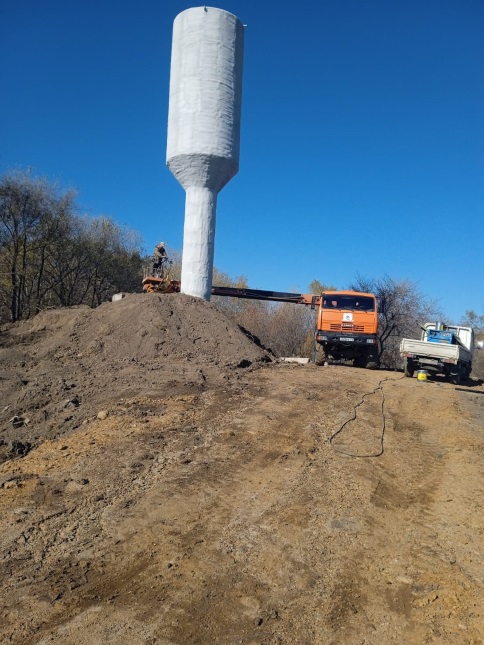 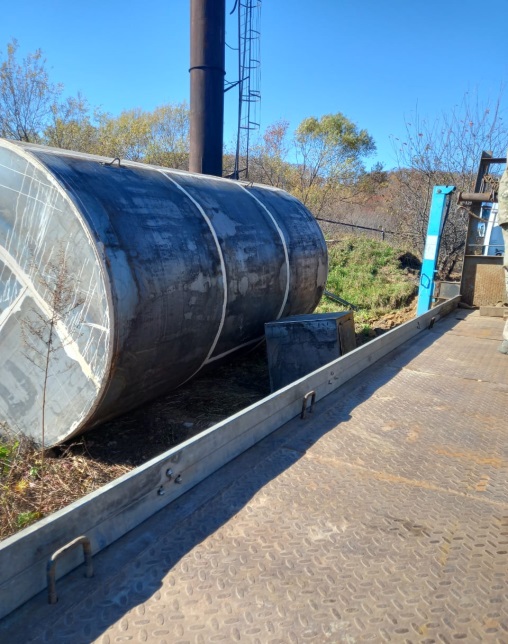 Бюджет для граждан
Информация о позиции Ханкайского муниципального округа
в рейтингах муниципальных образований Приморского края

          По итогам проведения мониторинга и составления рейтинга муниципальных образований Приморского края по уровню открытости бюджетных данных Ханкайскому муниципальному округу присвоена 2 степень открытости бюджетных данных.
Бюджет для граждан
Финансовое управлениеадминистрации Ханкайского муниципального округаАдрес:  692684, Приморский край, Ханкайский район, с.Камень-Рыболов, ул.Кирова, 8Телефон: 8 (42349) 97-4-50E-mail: fin490@findept.primorsky.ru
Уважаемые посетители! Вы можете ознакомиться с исполнением бюджета Ханкайского муниципального округа за 2021 год на официальном сайте Ханкайского муниципального округа по адресу: http://hankayski.ru в разделе «Бюджет »
Бюджет для граждан